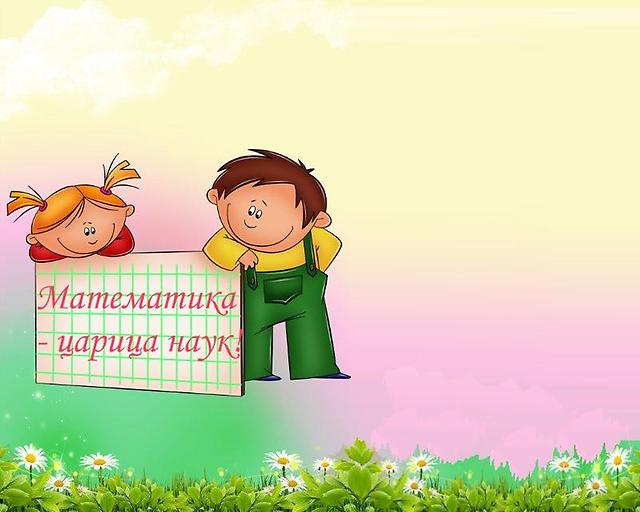 Лучший способ изучить что-либо – это открыть самому
Д.Пойа.
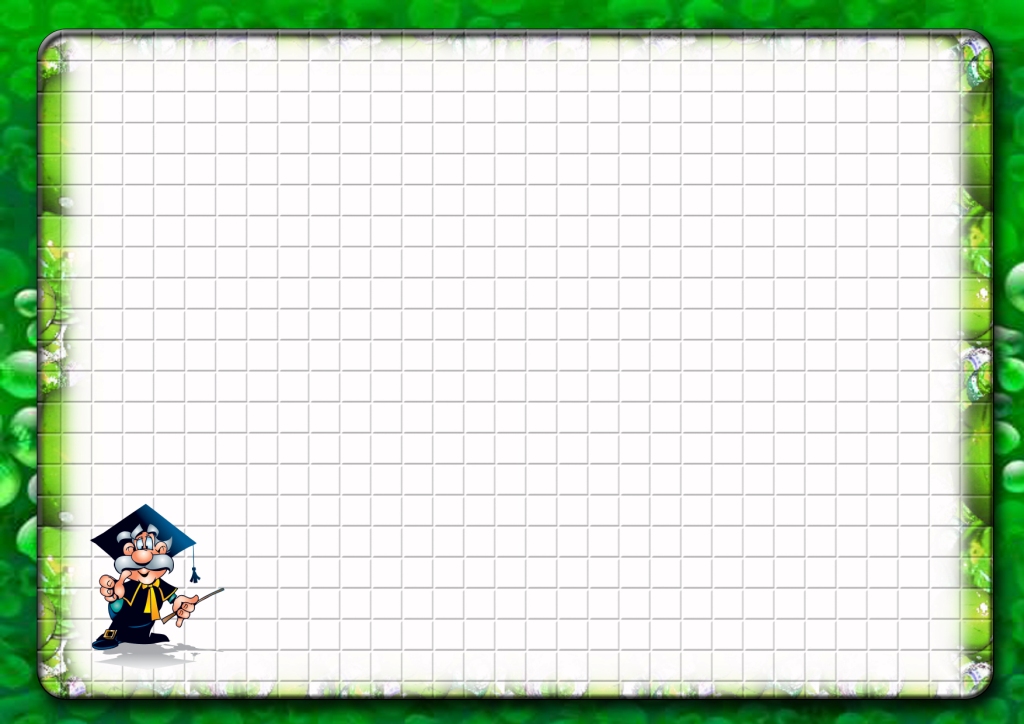 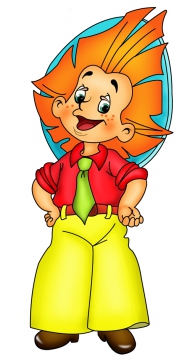 Эй,  скорей  проверь дружок,
Ты готов начать урок?
Всё ль на месте, 
Всё ль в порядке,
Ручка, книжка и тетрадка?
Все ли правильно сидят?
Все ль внимательно глядят?
Каждый хочет получать
Толька лишь оценку пять.
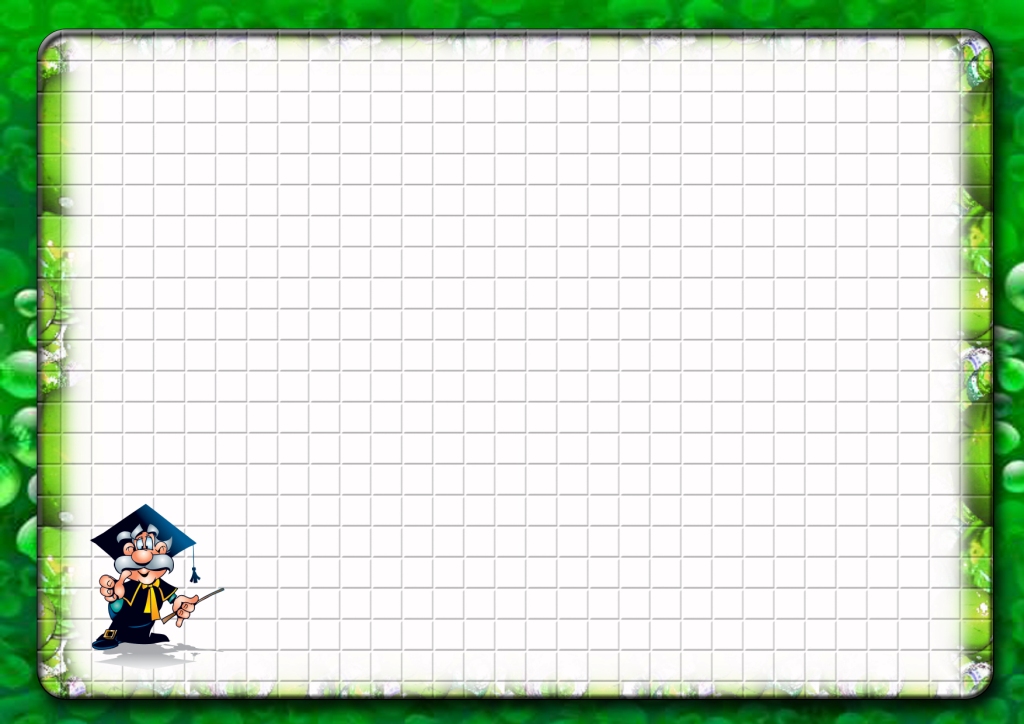 Какое число называется делителем данного натурального числа?Какое число является делителем любого натурального числа? Назовите все делители числа 14.
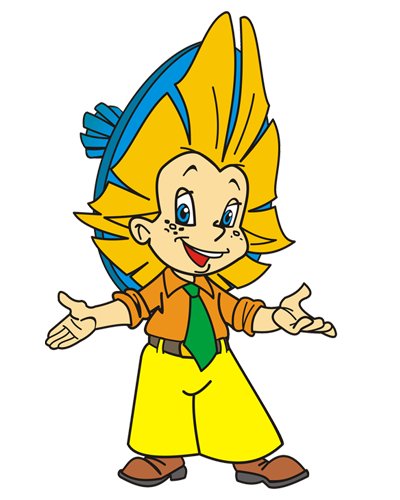 1     2     7    14
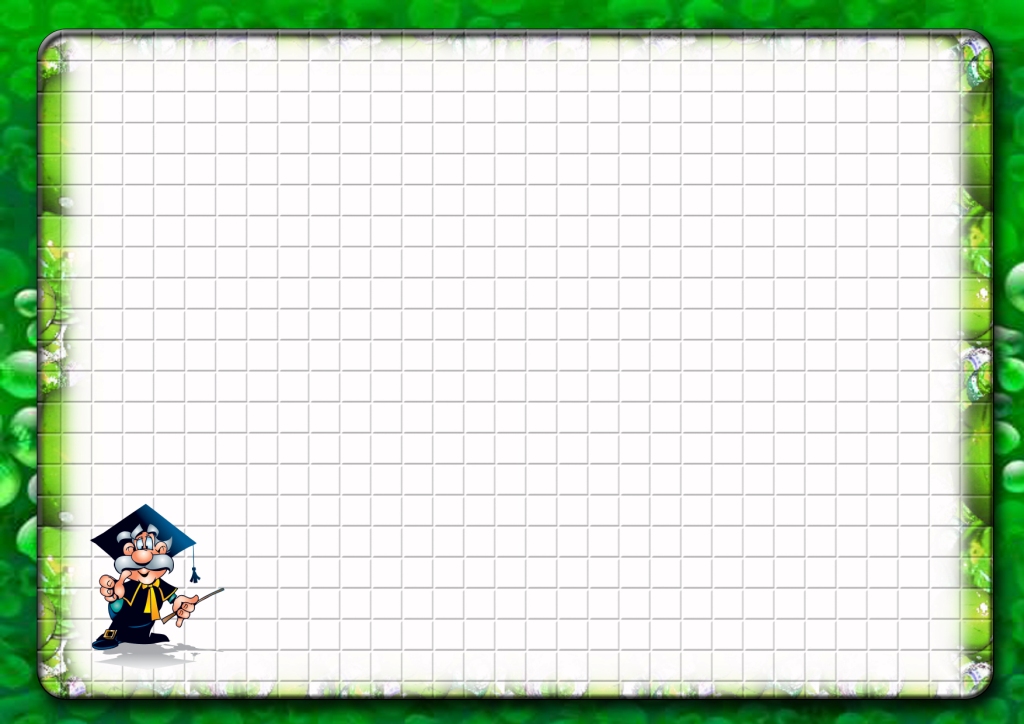 309
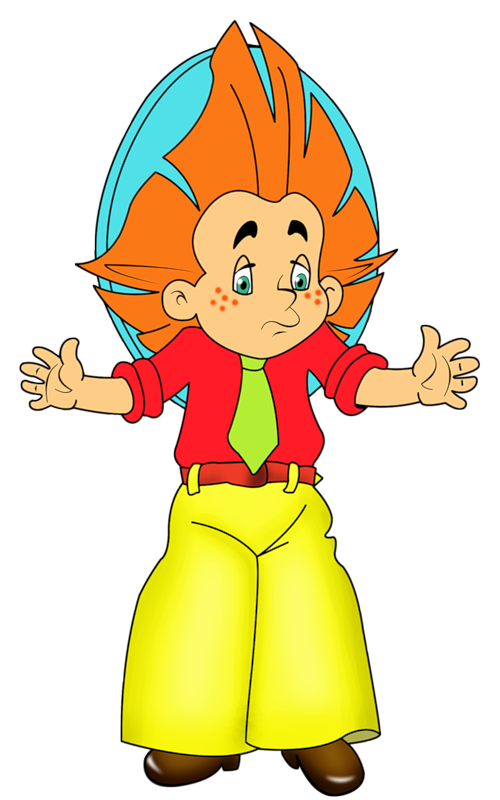 547
900
635
864
375
450
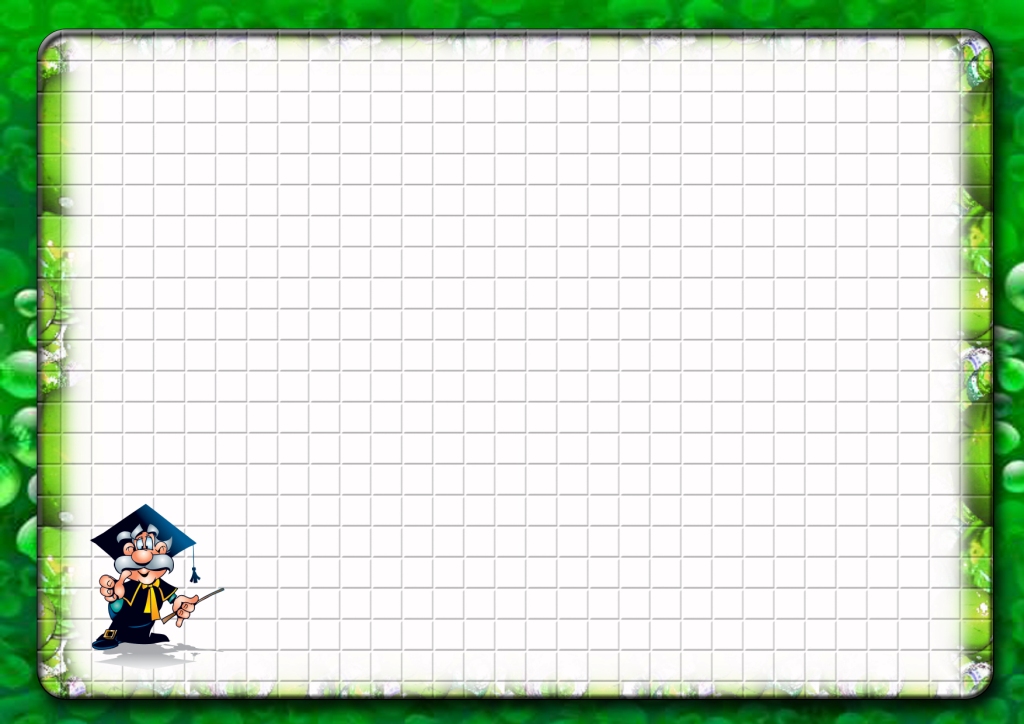 12
1
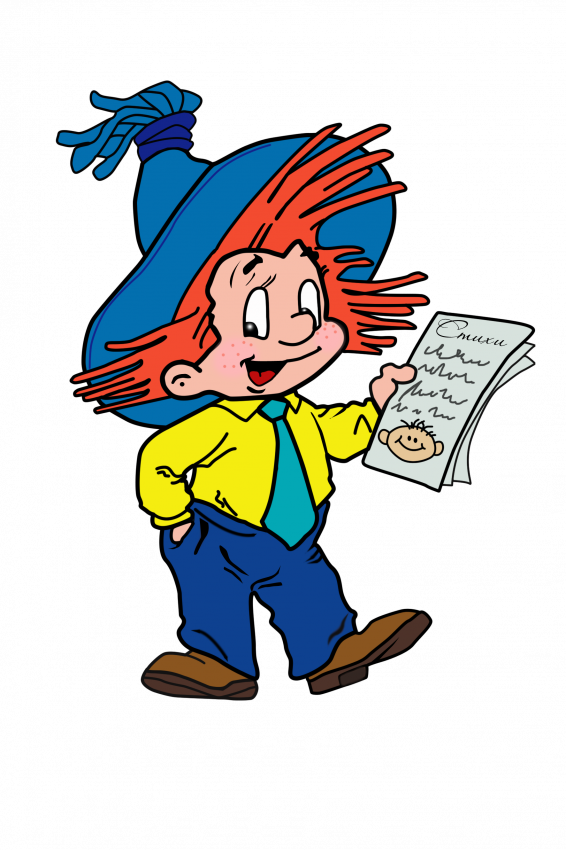 11
16
7
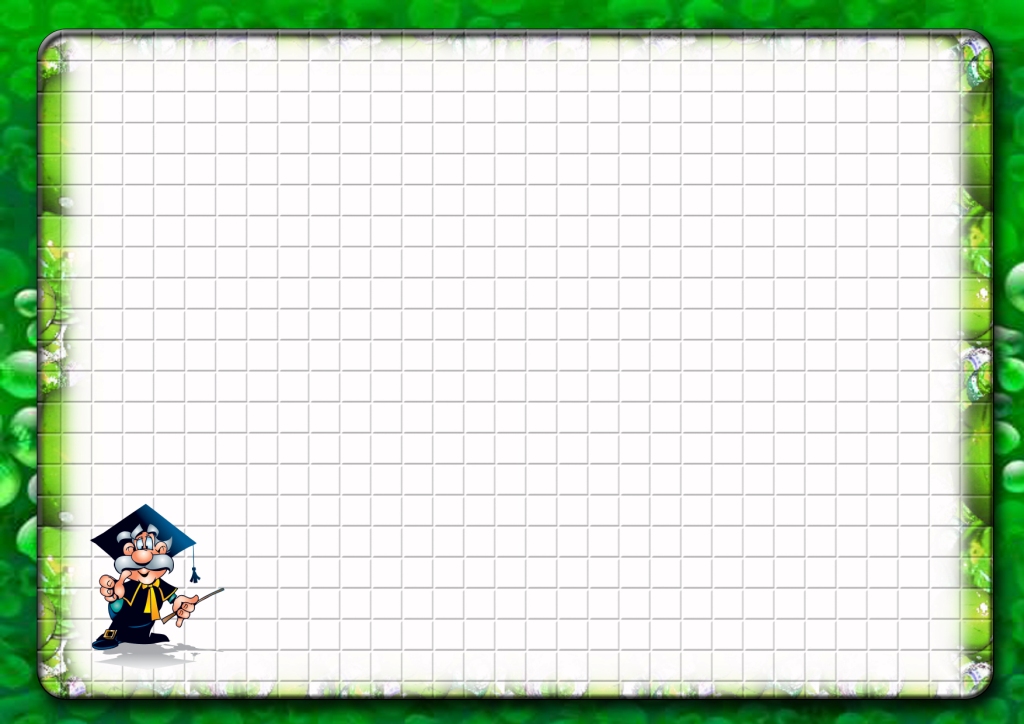 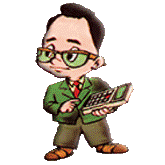 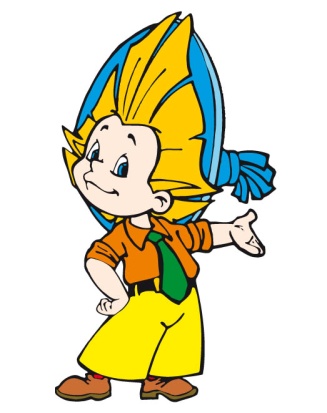 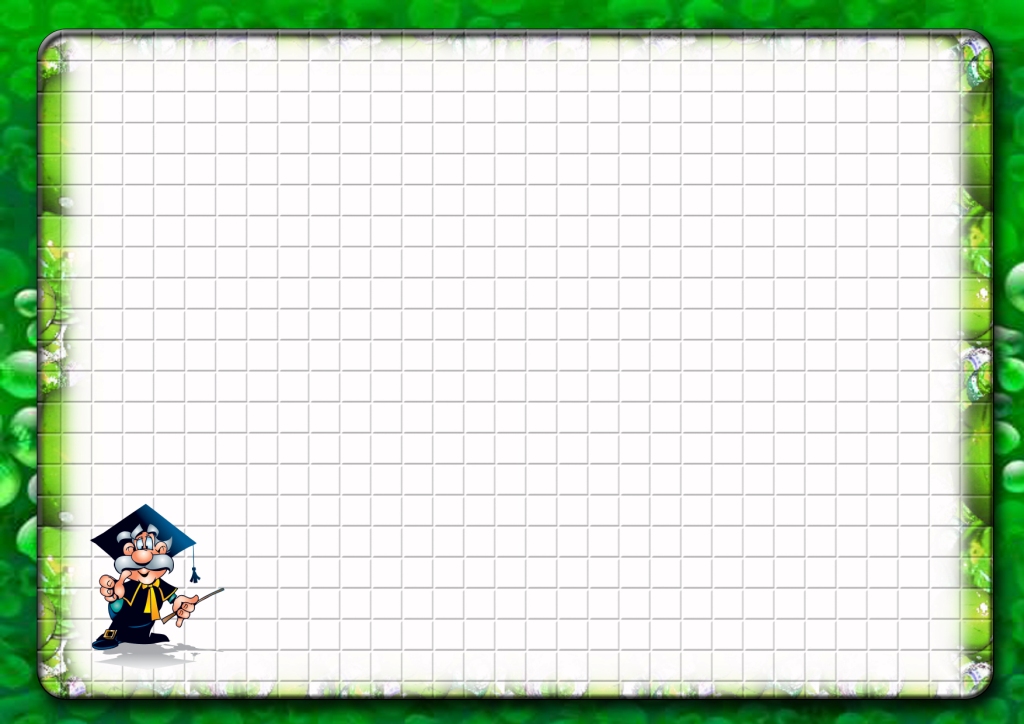 ЛЁГКИЕ
ПРОСТЫЕ
ОБЫЧНЫЕ
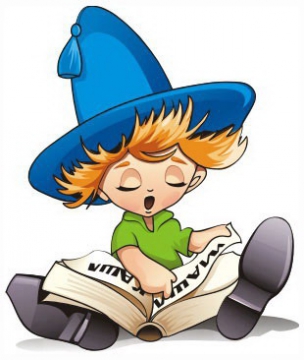 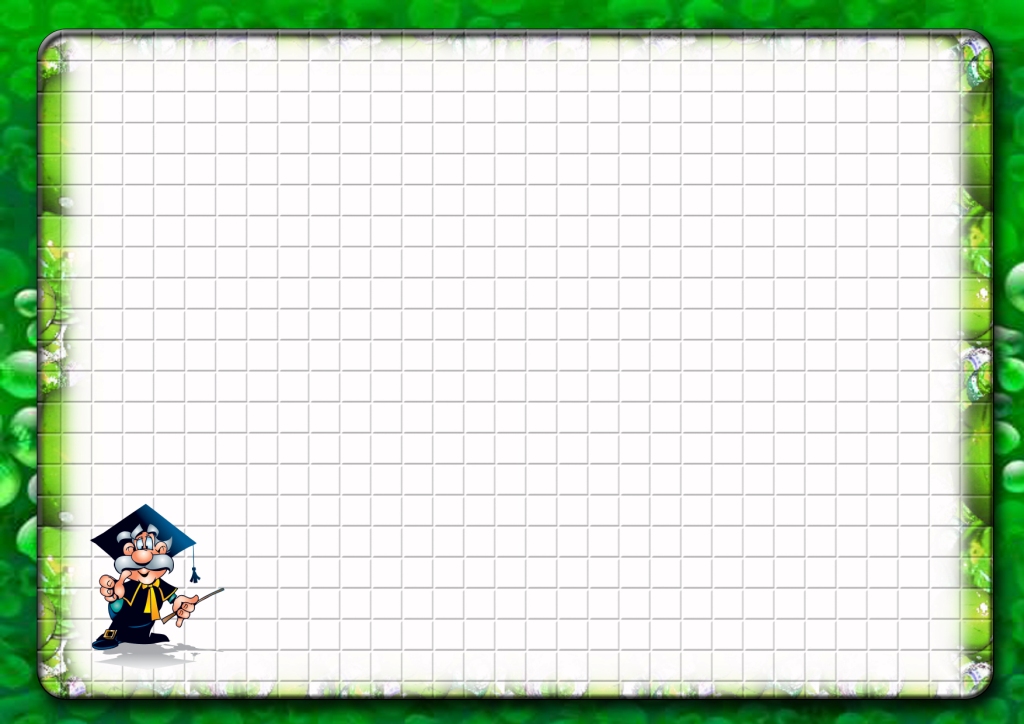 СЛОЖНЫЕ 
СОСТАВНЫЕ
КОМБИНИРОВАННЫЕ
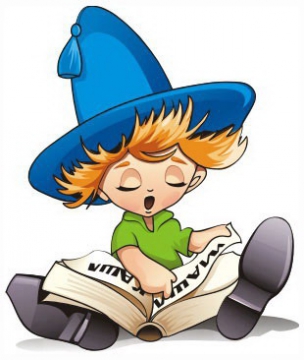 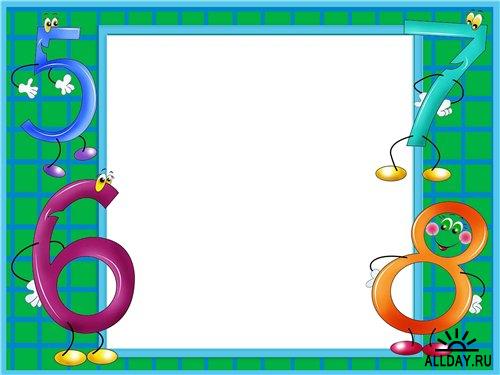 Простые и составные числа
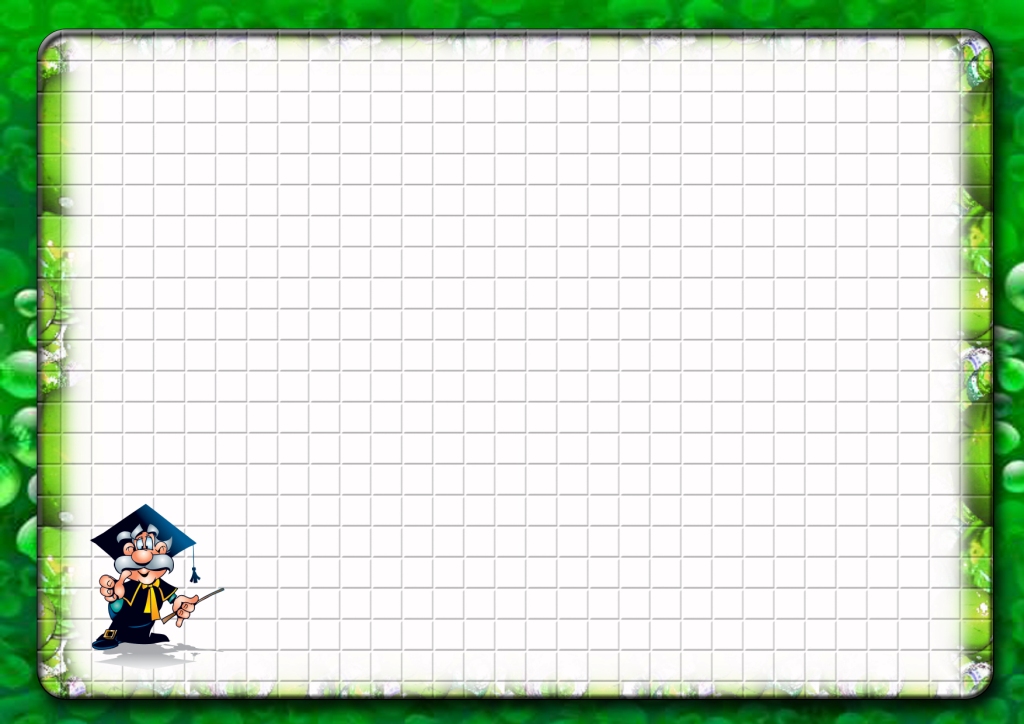 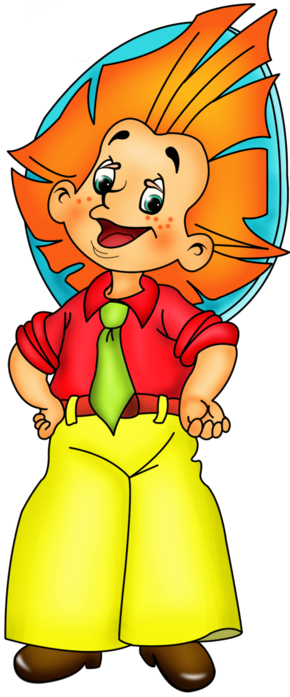 А теперь, ребята, встать
Руки медленно поднять,
Пальцы сжать, потом разжать,
Руки вниз и так стоять.
Наклонитесь вправо, влево.
И беритесь вновь за дело.
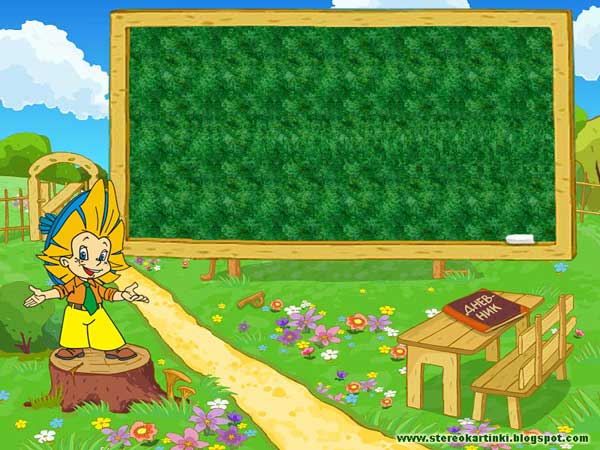 Домашнее заданиеСтр. 17 п.4;  №116, 117,120 стр.20.Дополнительно (по желанию) творческое задание: составить таблицу знаменательных дат, которые являются простыми, составными и ни простыми и ни составными числами.
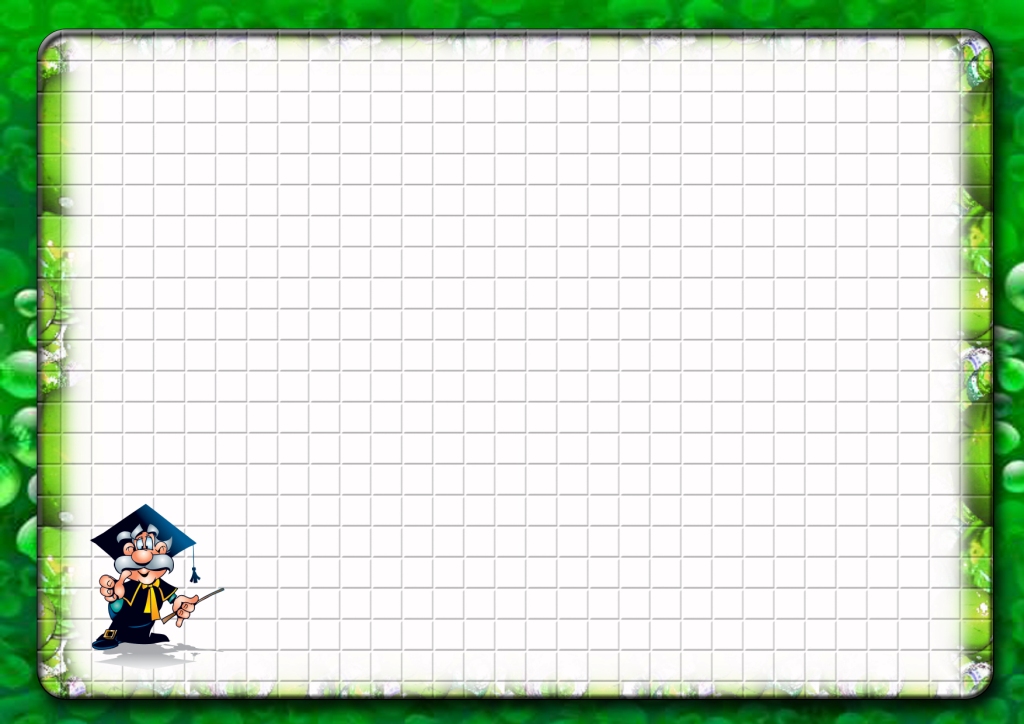 Рефлексия

На уроке было комфортно и всё понятно
На уроке немного затруднялся, не всё понятно
На уроке было трудно, 
ничего не понял
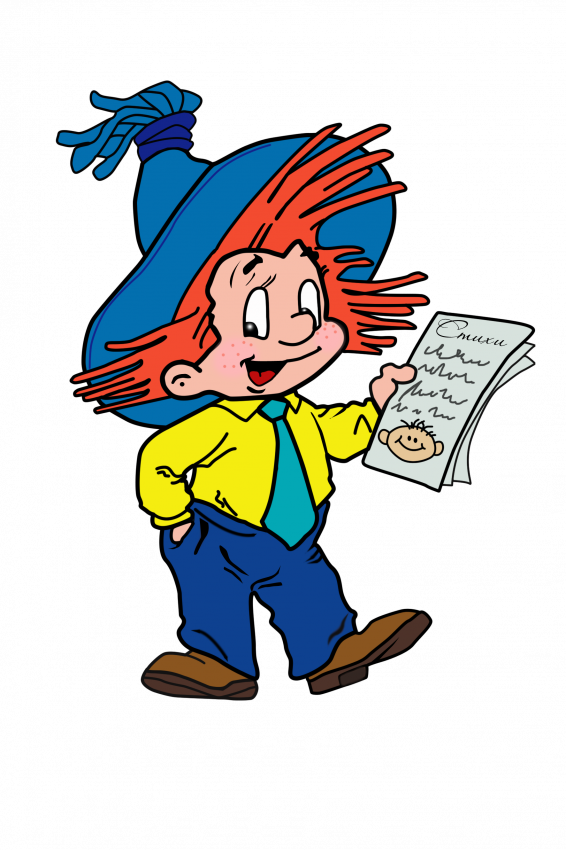 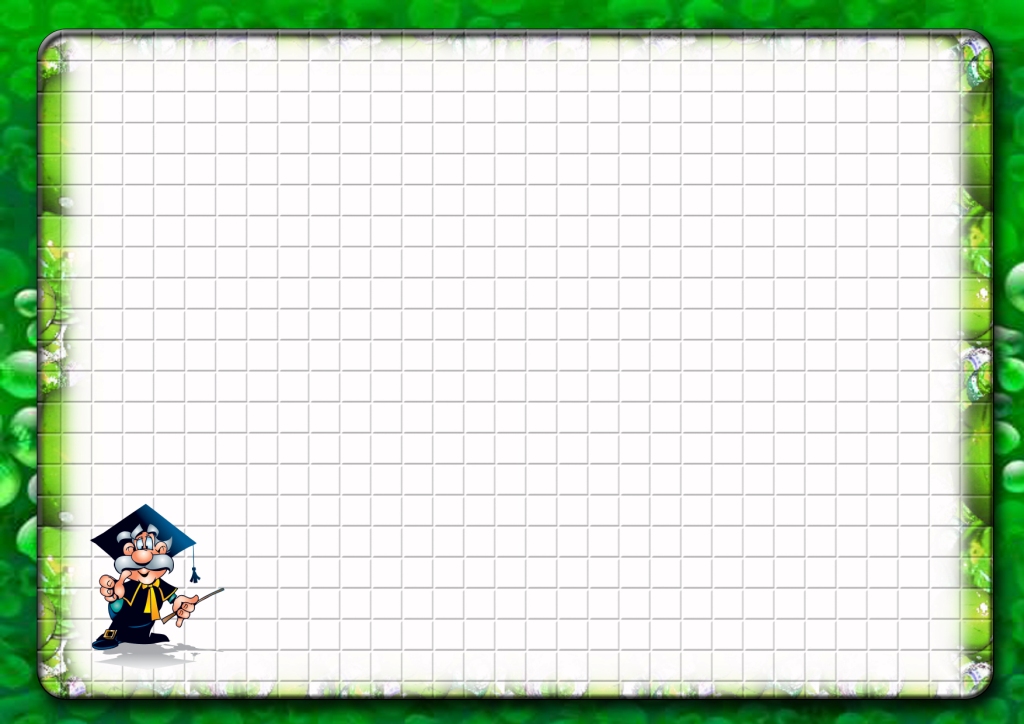 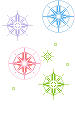 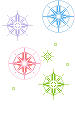 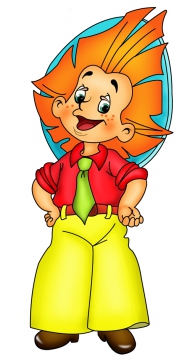 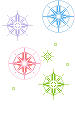 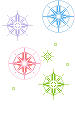 СПАСИБО ЗА УРОК!
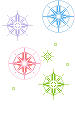 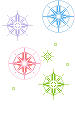 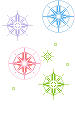 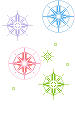 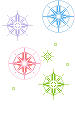 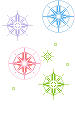